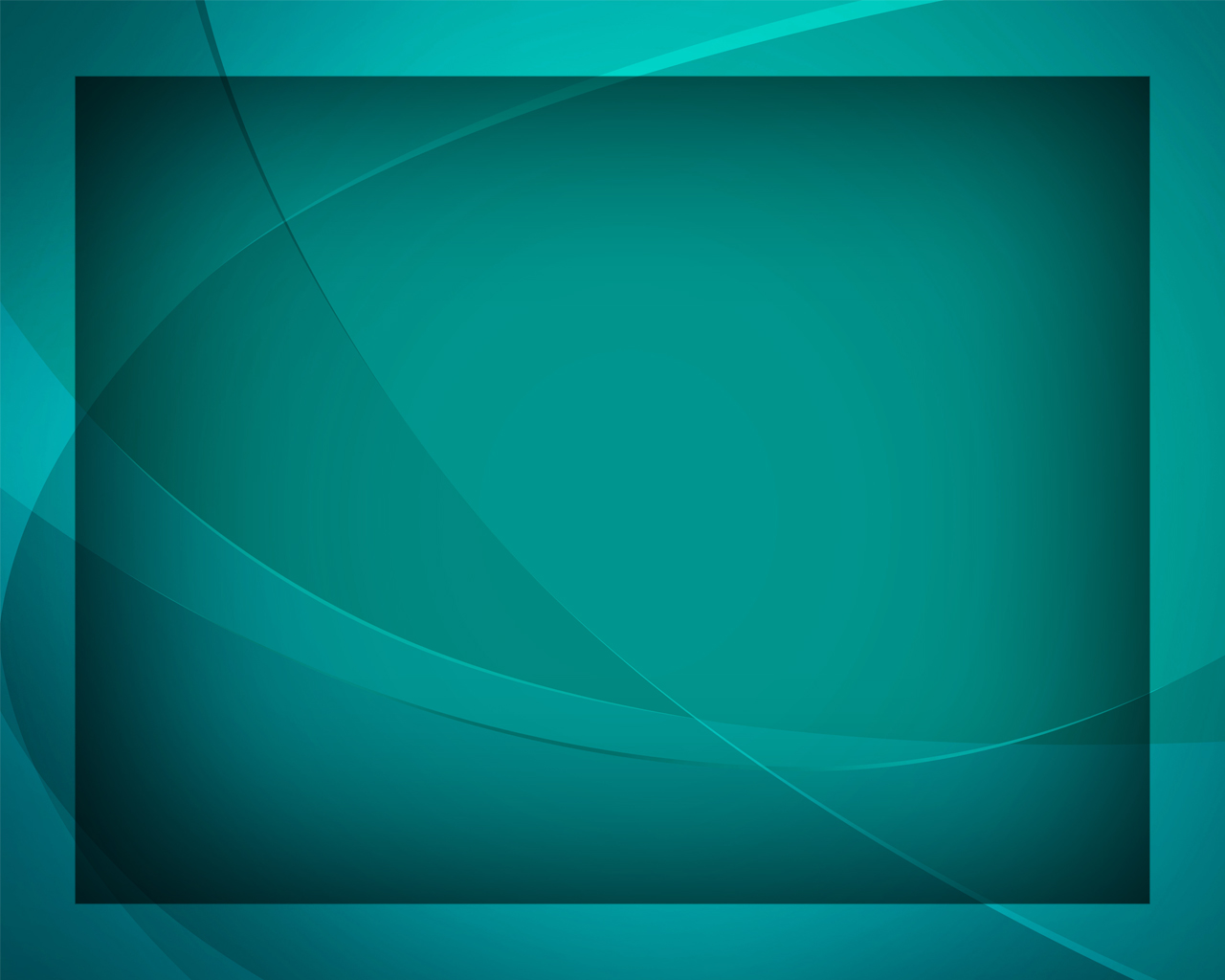 Как дивна благодать Твоя
Гимны надежды №72
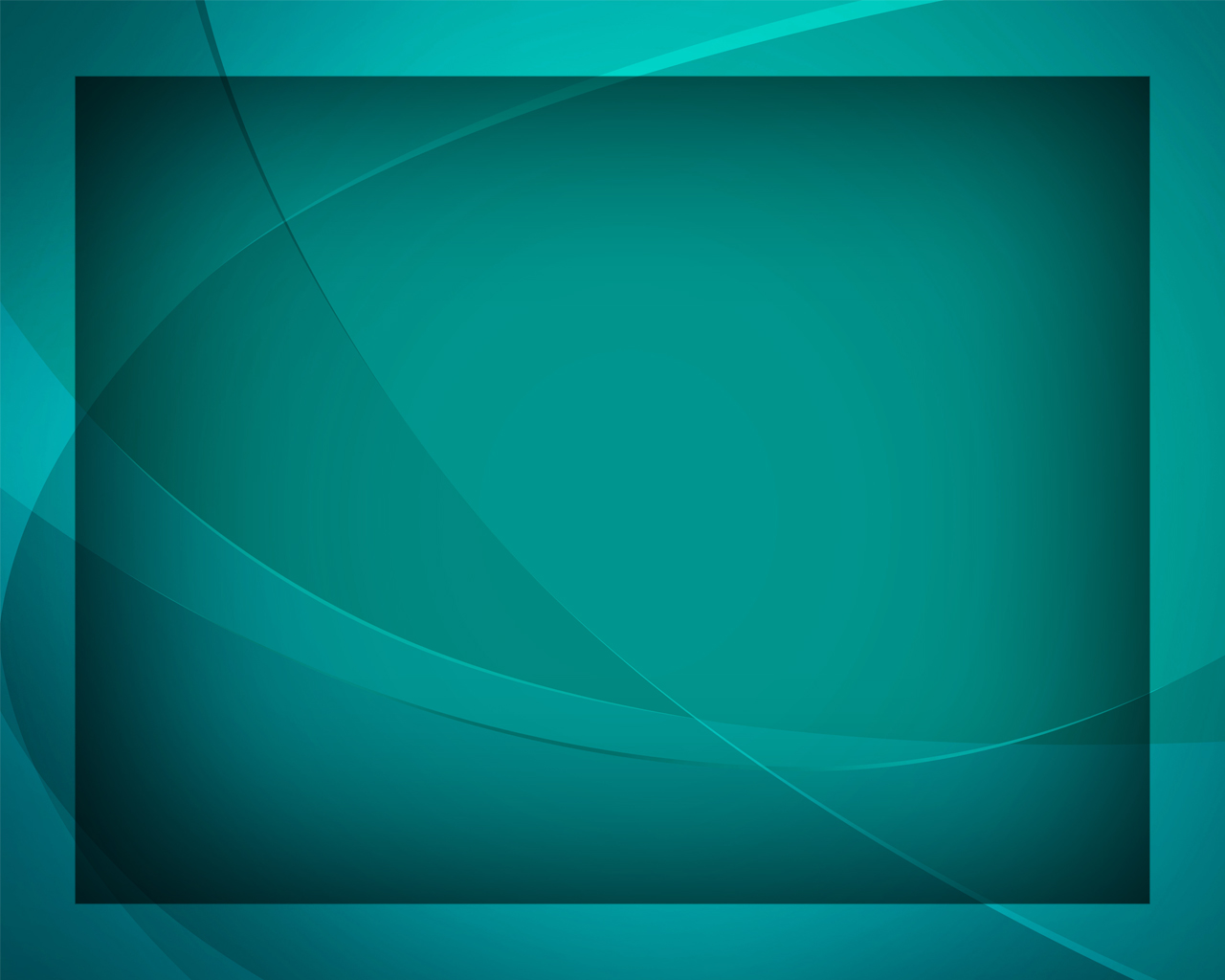 Как дивна благодать Твоя, 
Спаситель
 мой Христос!
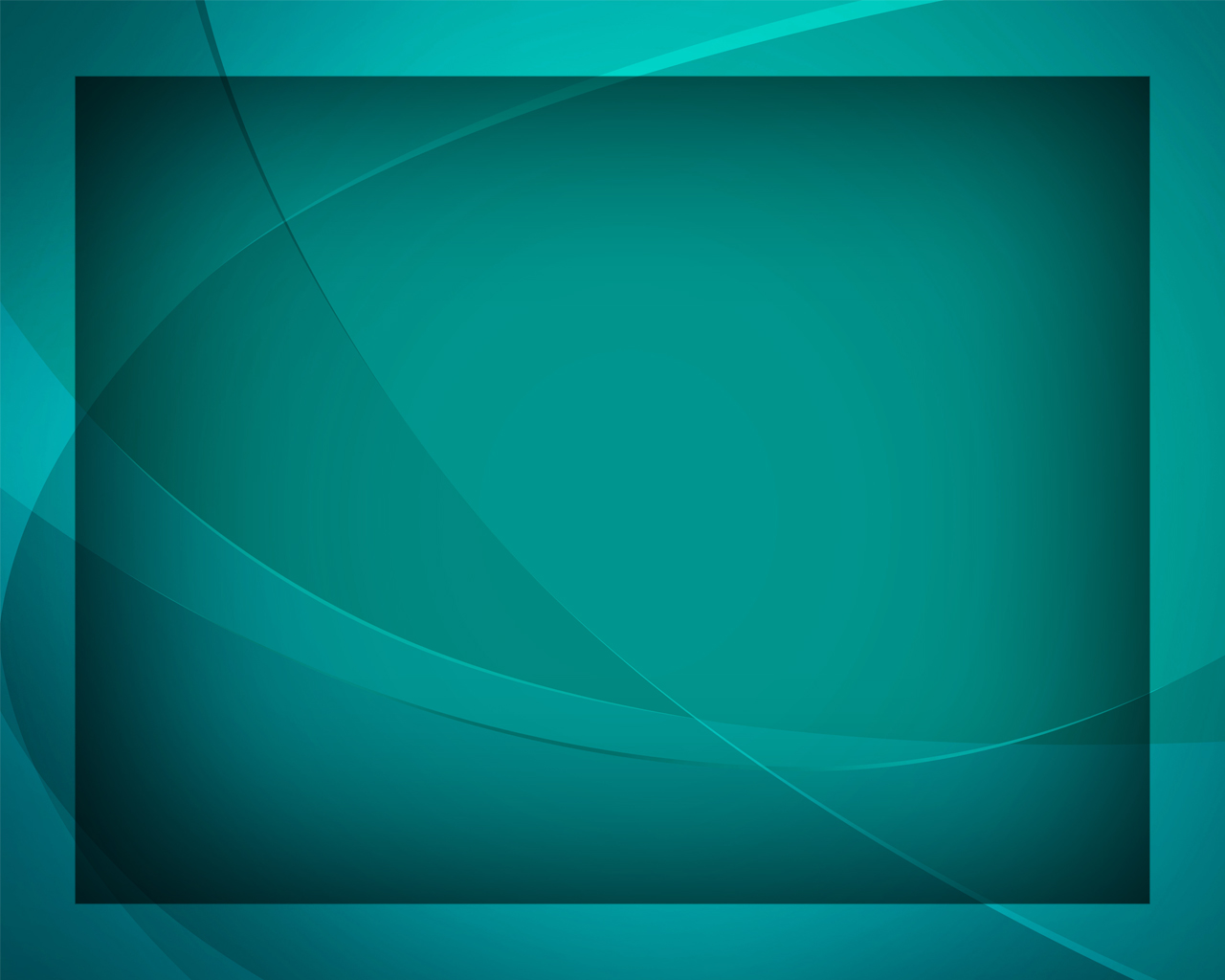 Я погибал 
во мраке зла, 
Но Ты 
мне свет принёс.
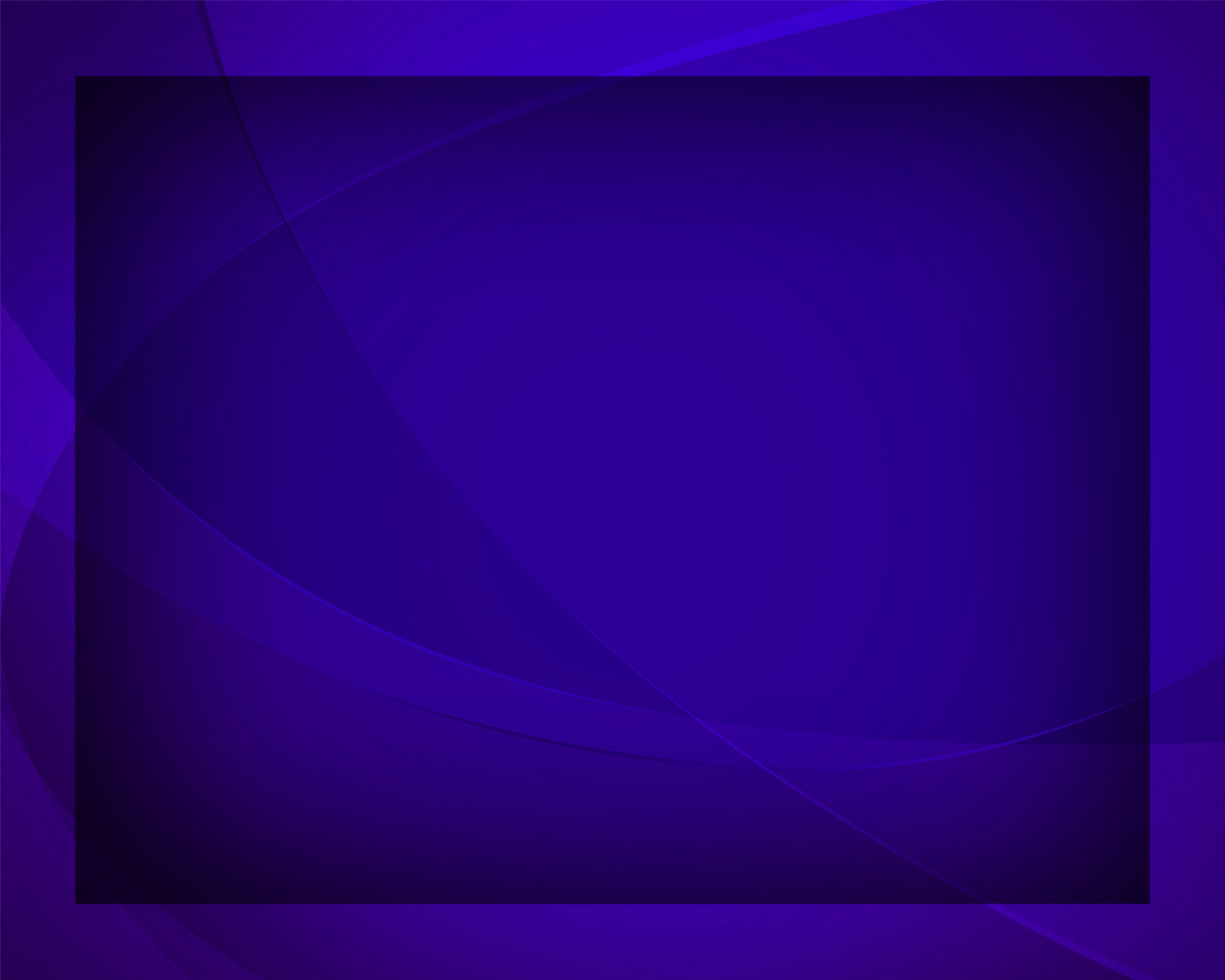 Коснулась сердца благодать, 
Когда поверил я,
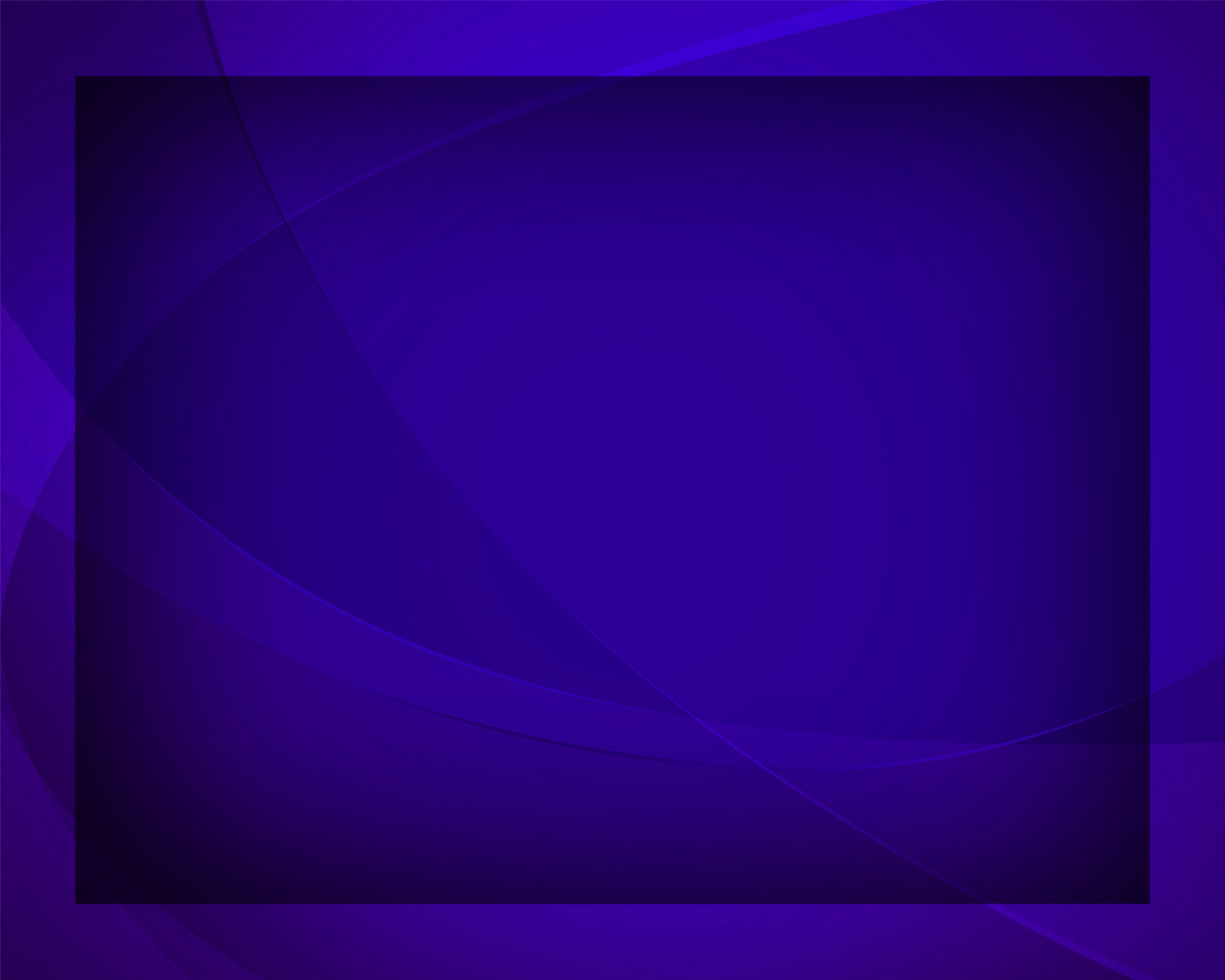 Что может грешника спасти, 
Господь, 
любовь Твоя.
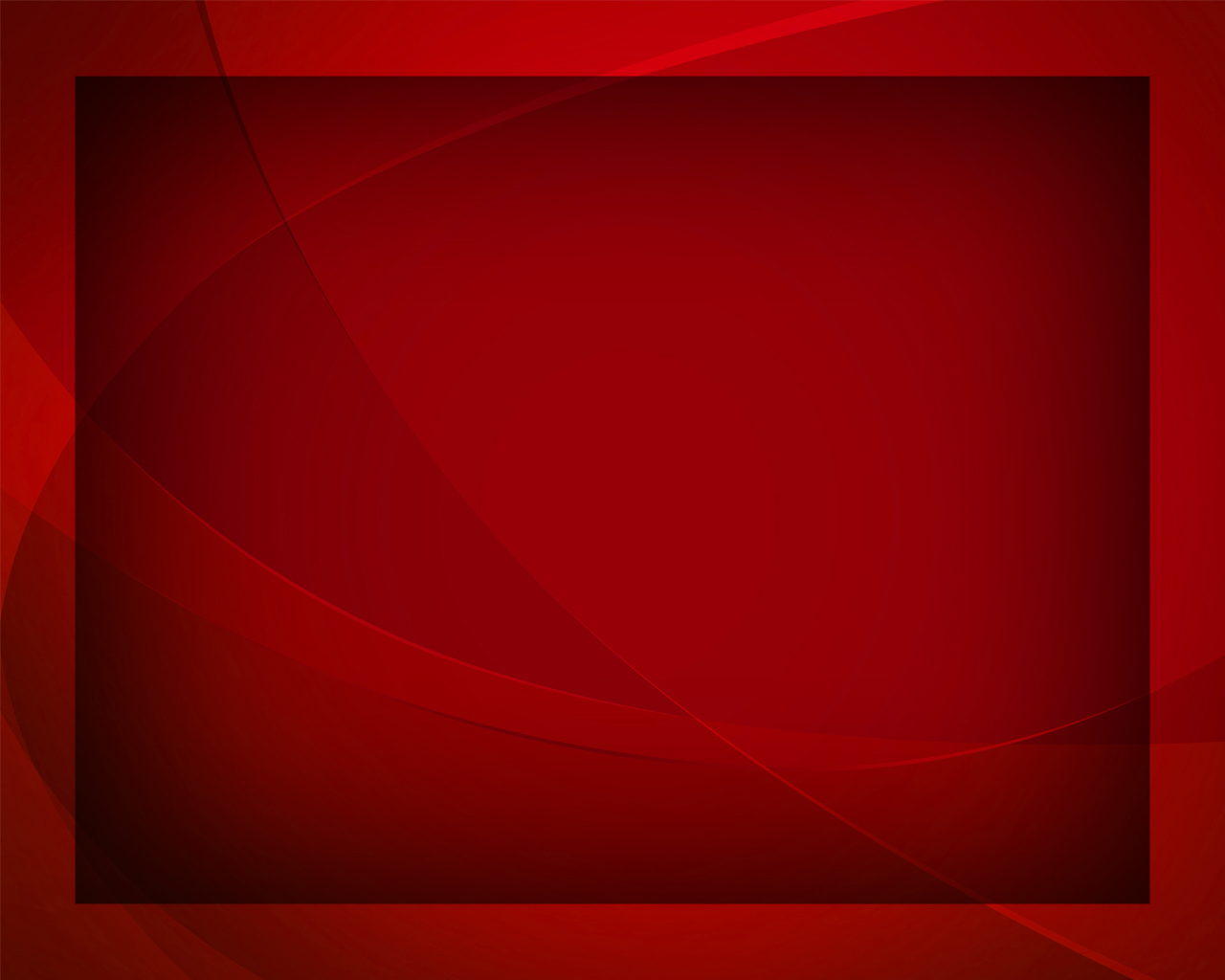 Благую весть 
мне Бог послал, 
Зажёг 
надежды свет.
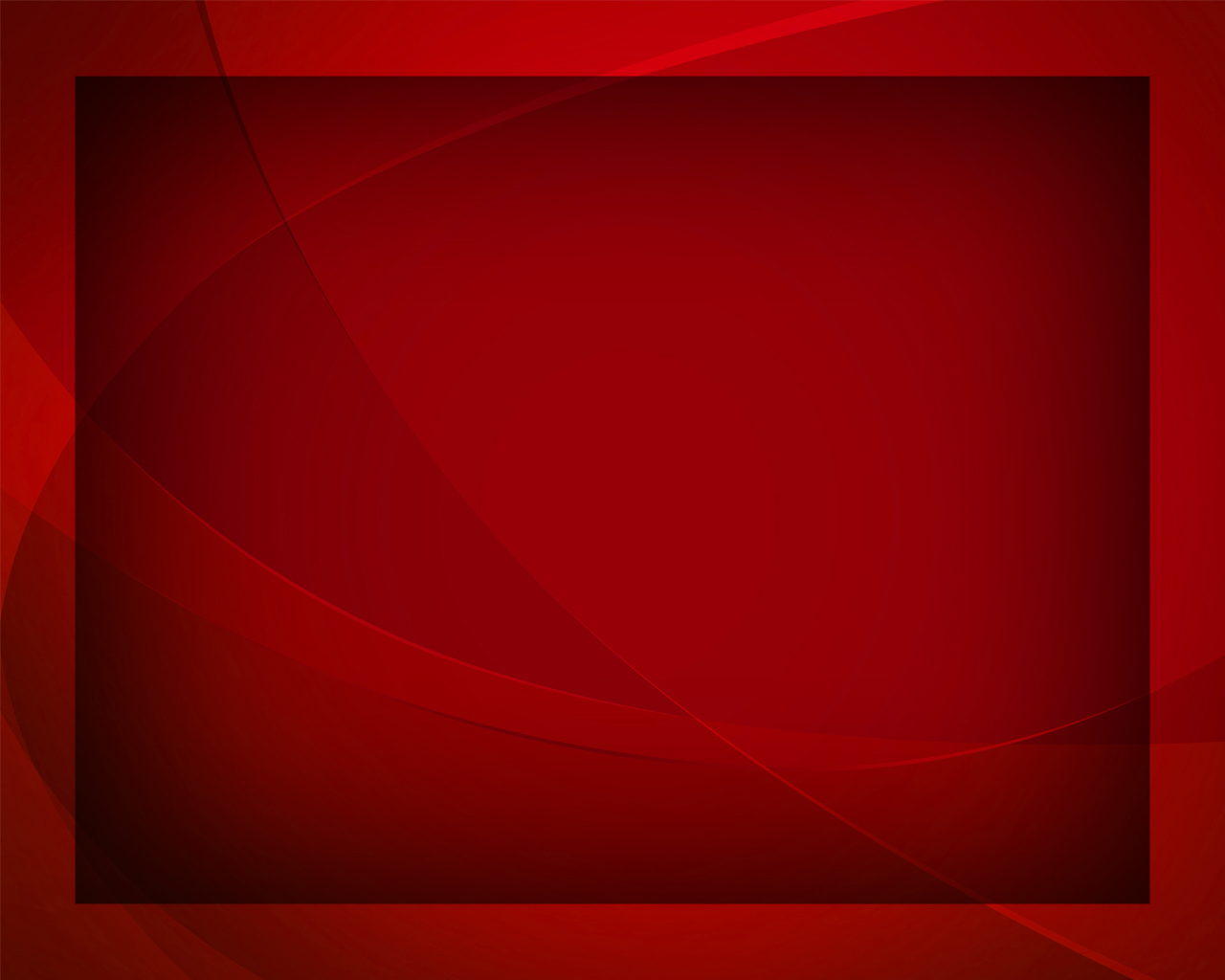 Я благодатию святой 
Утешен и согрет.
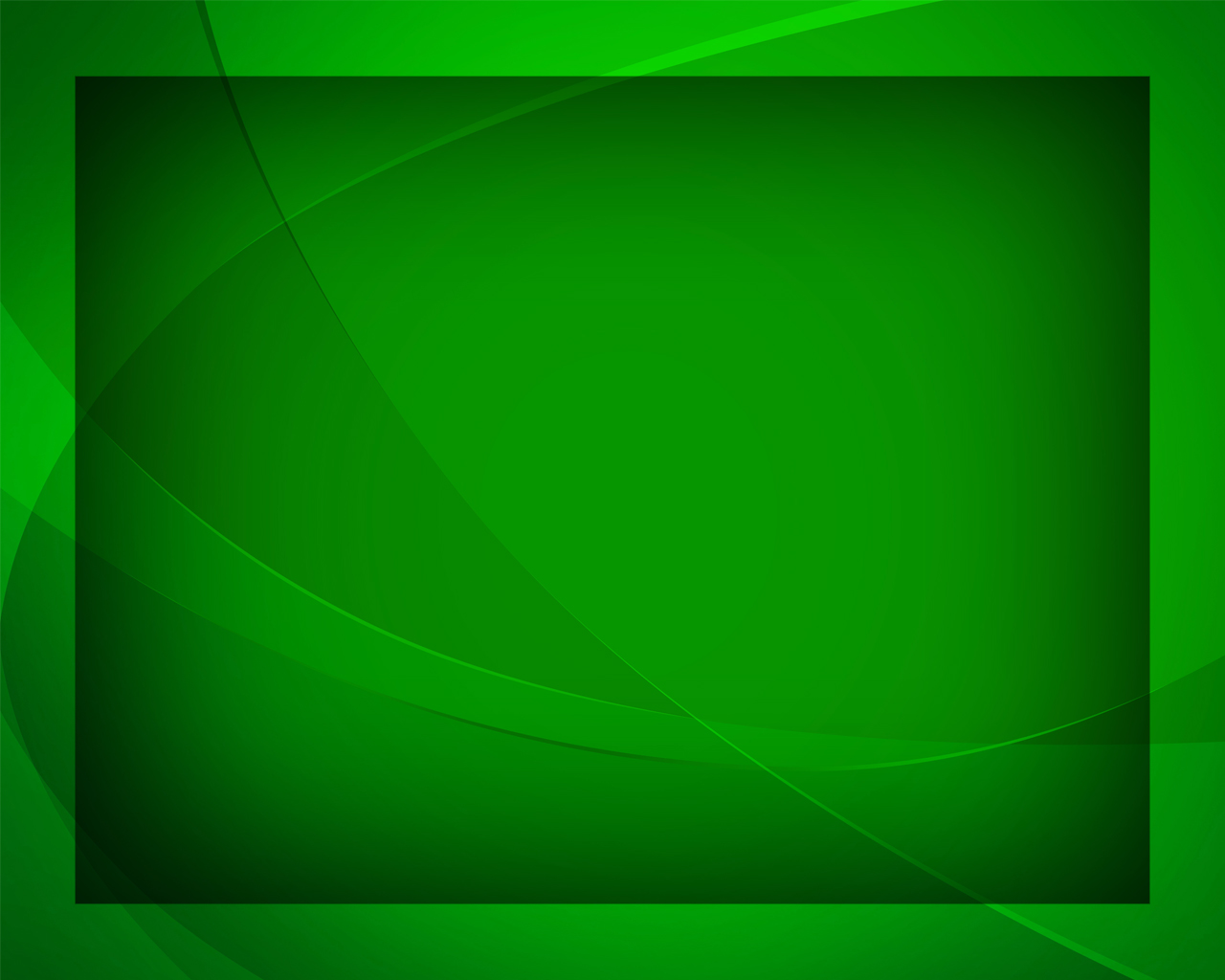 И в вечной 
родине моей 
Я буду воспевать
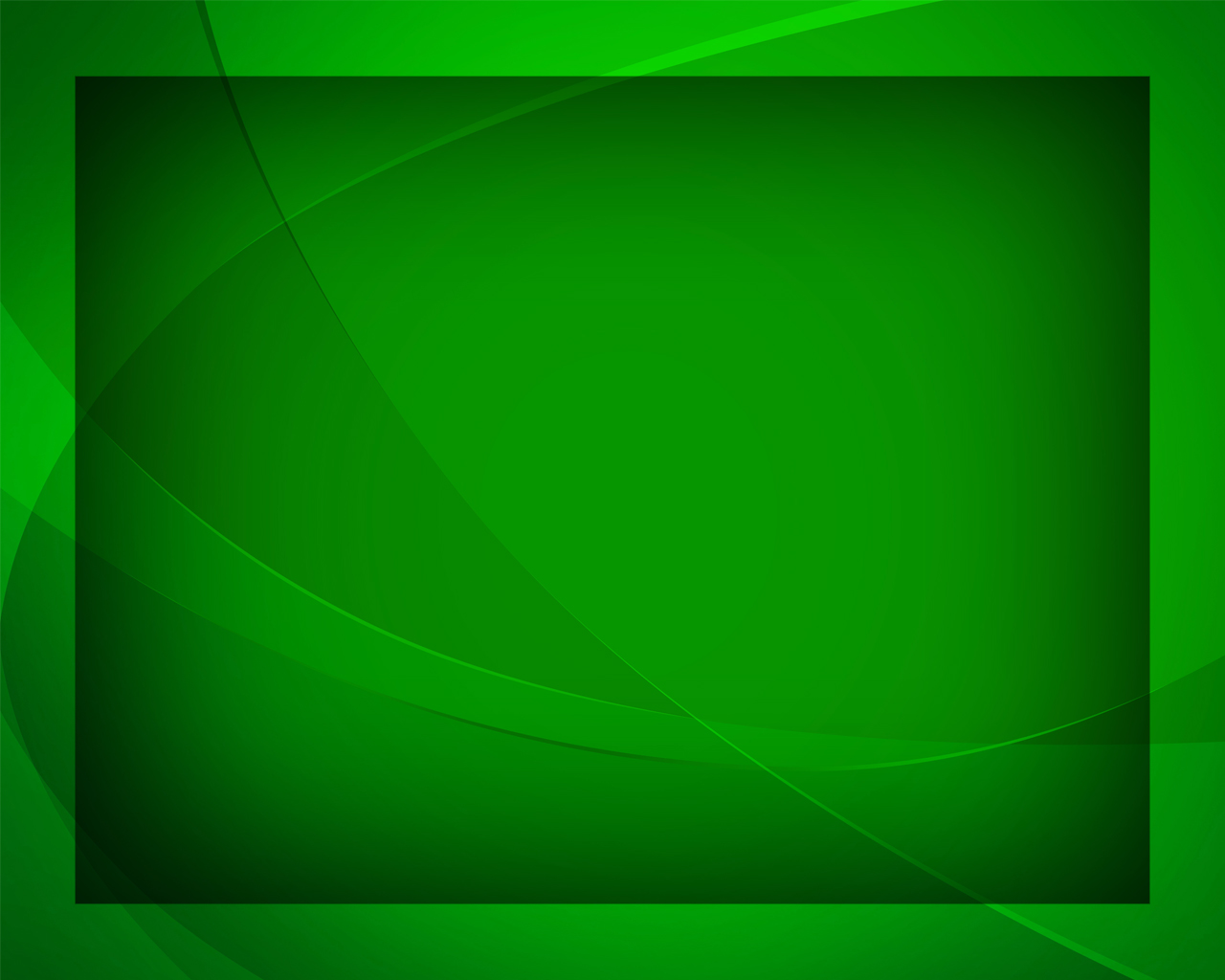 Навеки спасшую меня 
Святую благодать.
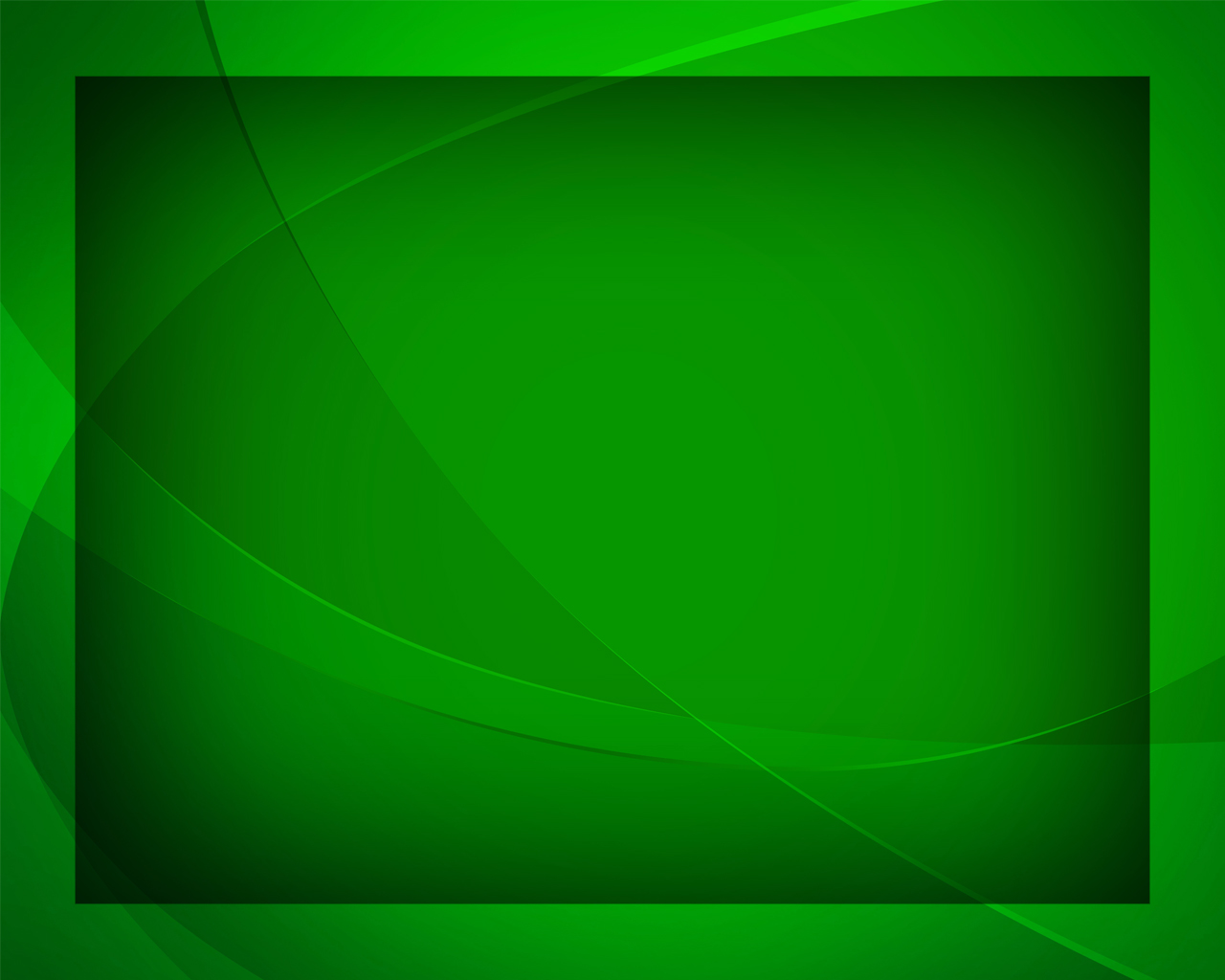